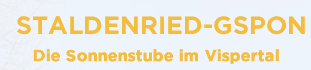 Autofreier Ski und Wanderort! Ab Bern mit dem Zug in unter 2 Std. erreichbar. 
Aber auch kostenpflichte Parkplätze bei der Mittelstation in Staldenried vorhanden. 
Preiswerte Ferienwohnungen für Familien und eine sehr gute Pension für GeniesserInnen!
alpenblick-gspon.ch  - Alle Unterkünfte und Infos auf www.staldenried-gspon.ch
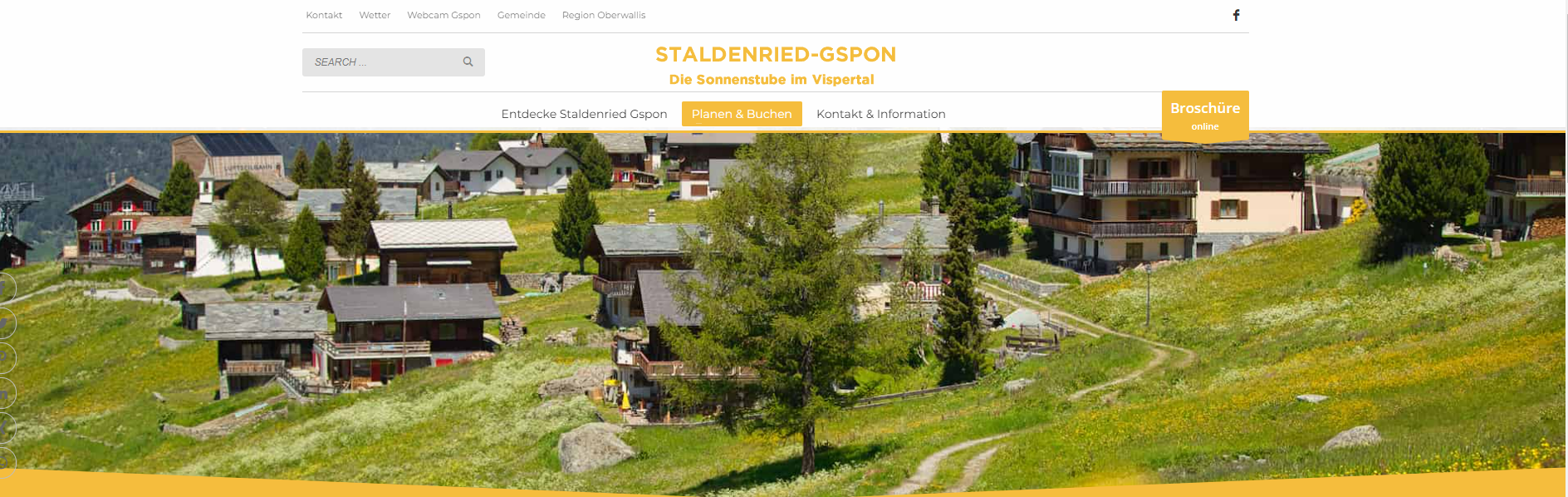 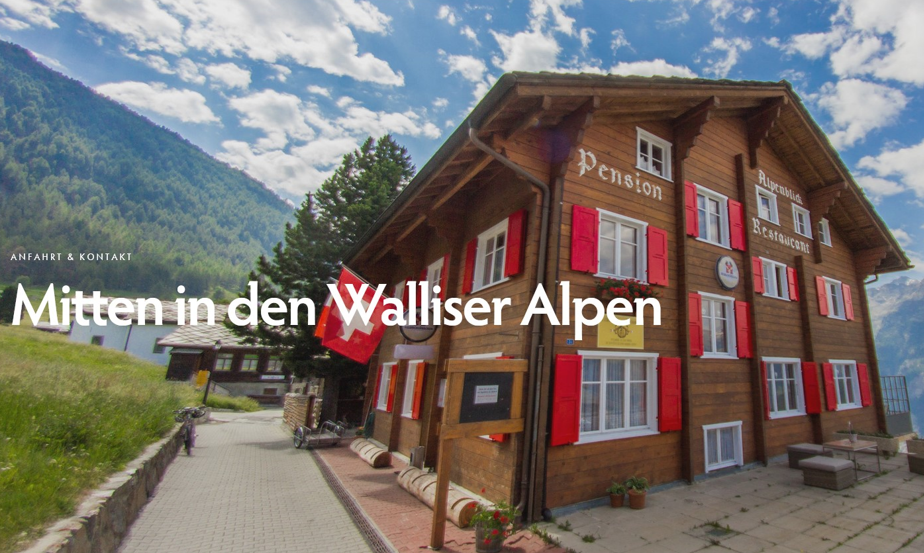 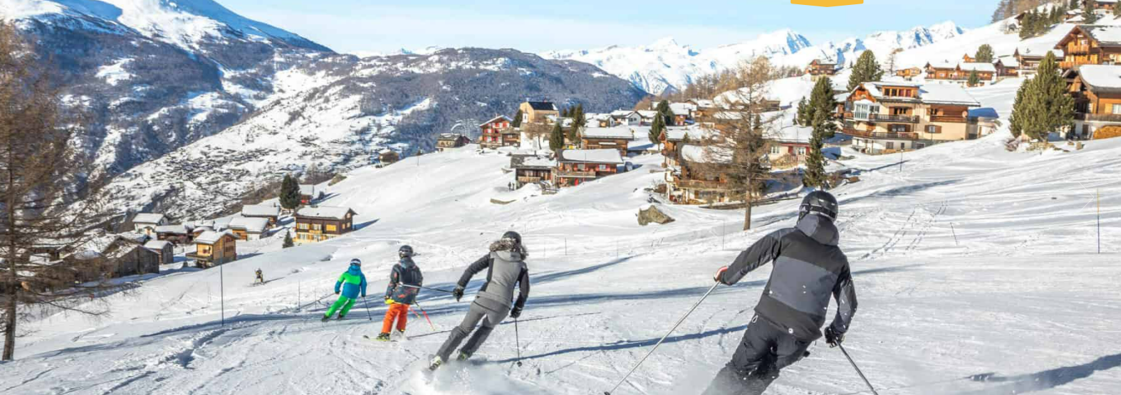 Erstellt durch www.ch-info.ch

        Quellen und  Rechte
       siehe folgende Folien!
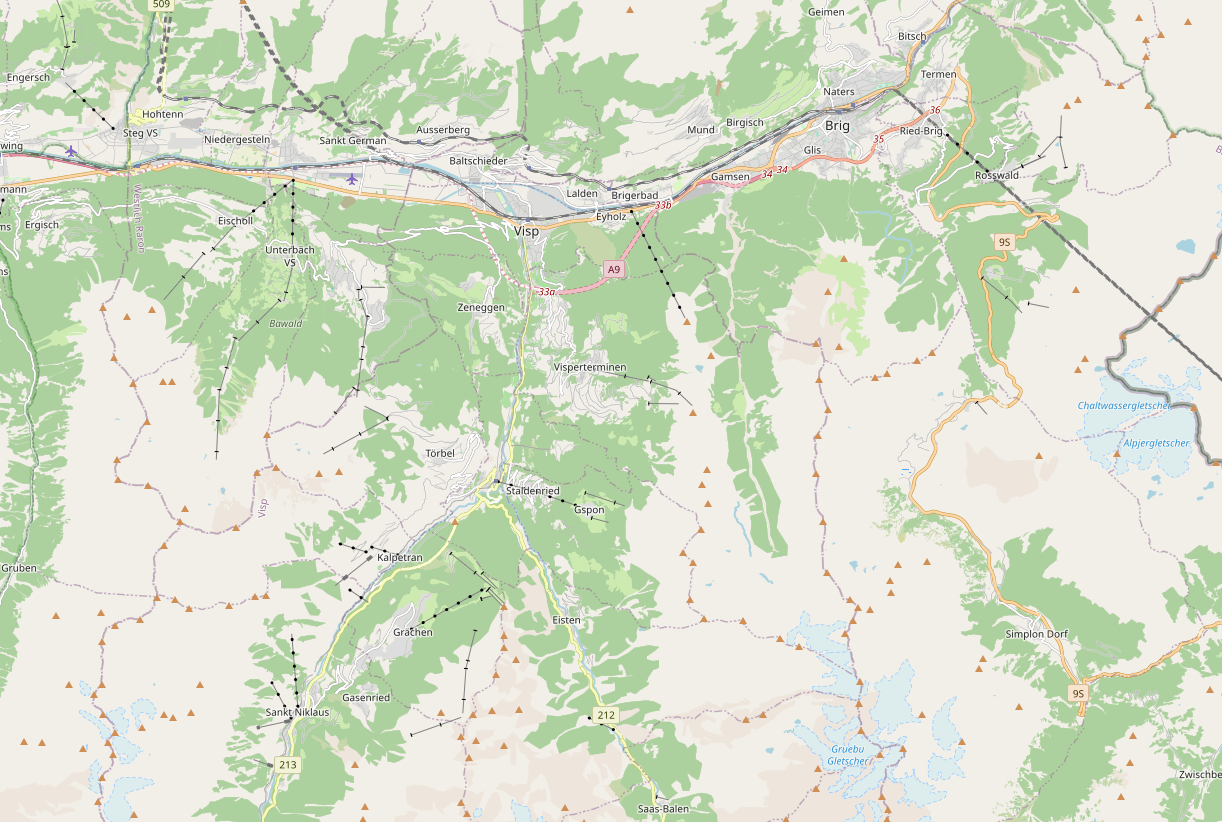 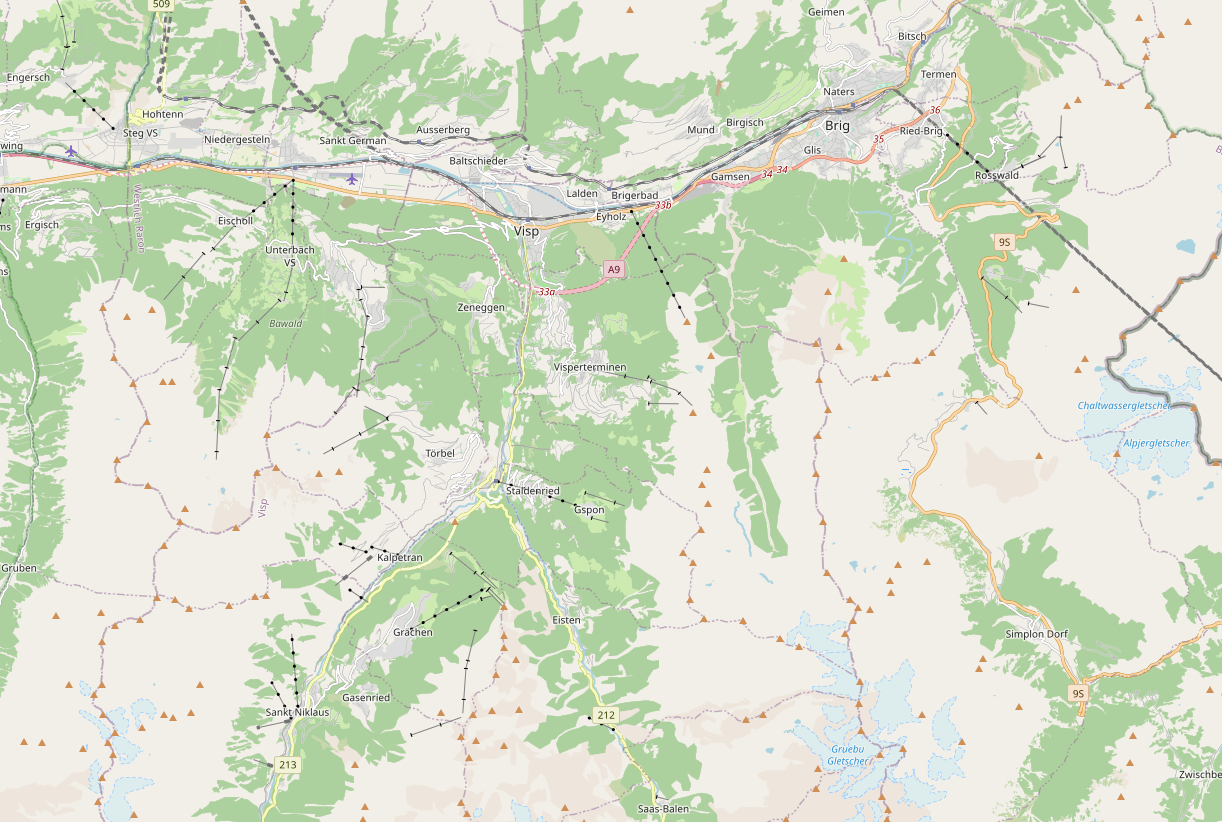 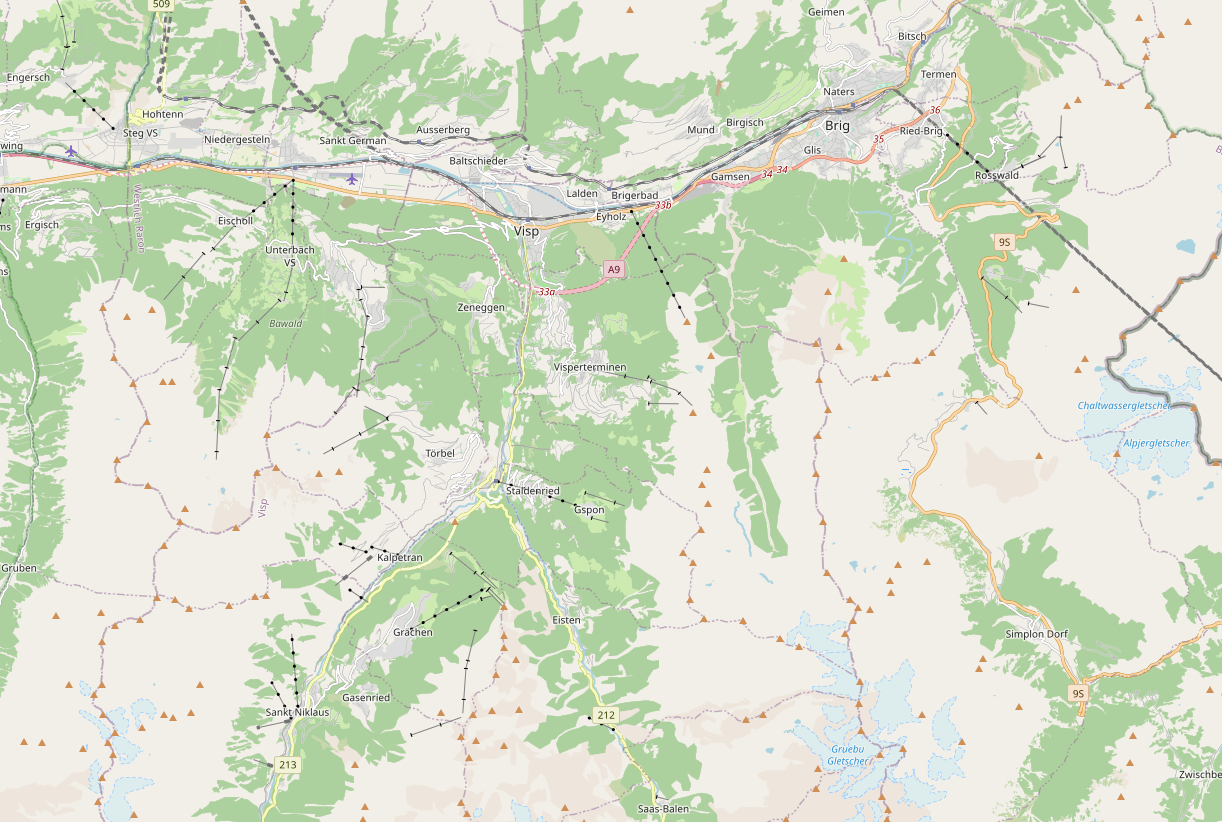 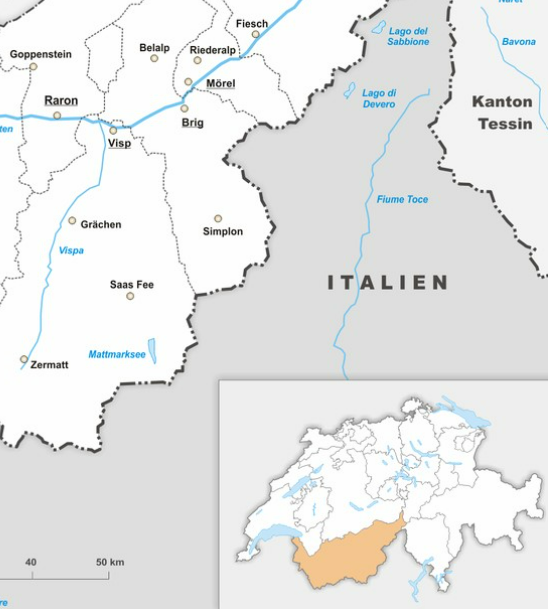 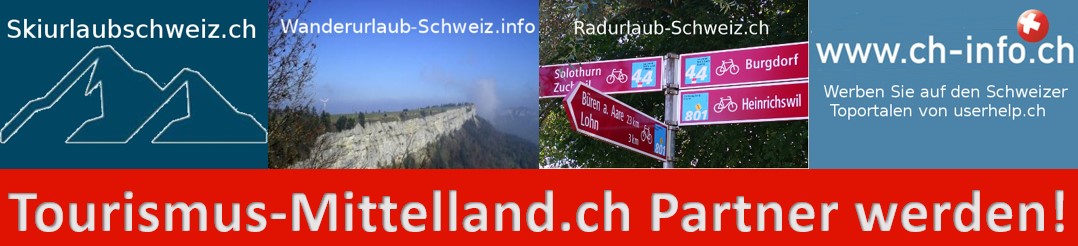 Staldenried     Gspon
Zoombare frei Karten weltweit Klick Gspon und Staldenried Wallis
cc www.openstreetmap.org/search?query=gspon#map=13/46.2526/7.9155
cc Wikimedia Tschubby + www.Skiurlaubschweiz.ch
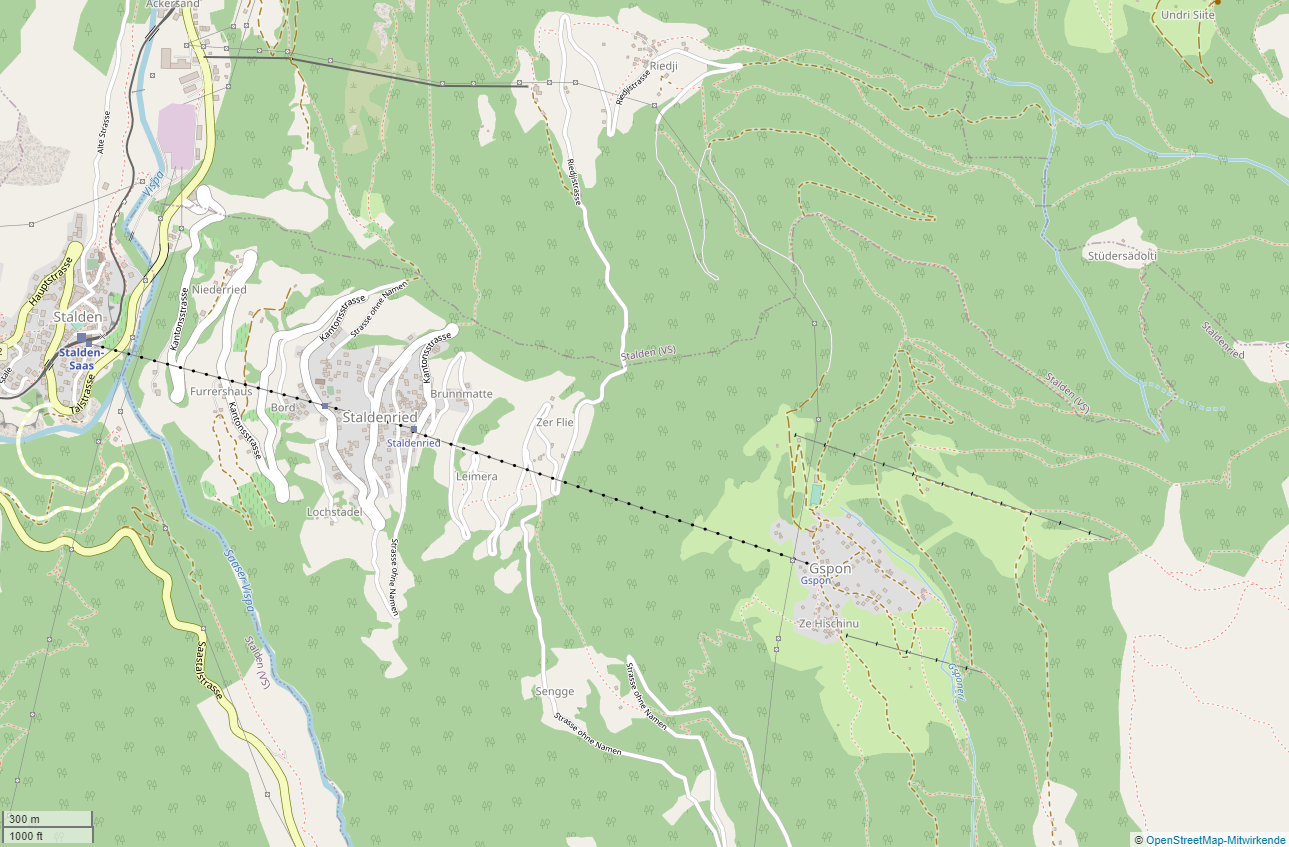 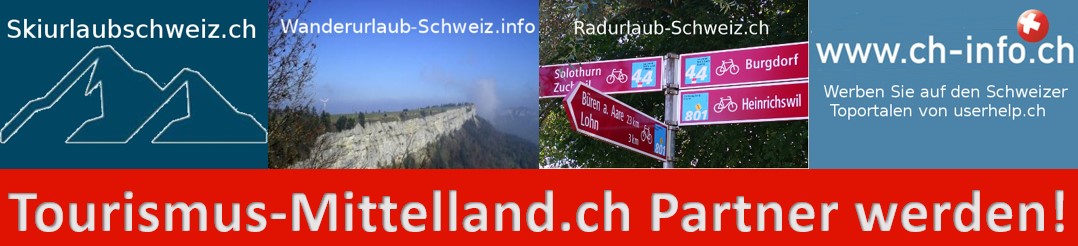 Parkplätze
Bahnhof Stalden-Saas
Vom Matterhornzug ab Visp auf dem gleichen Peron ebenerdig in die neue Gondelbahn nach Staldenried – Gspon umsteigen. Es gibt noch eine Haltestelle Kirche vor der Mittelstation, dort nicht austeigen, sondern Gondel wechseln in Staldenried!
Nicht erstaunt sein, wenn die Gondel unerwartet stillsteht – das ist wenn jemand bei der Kirche einsteigt, bei der Gondel, die runterfährt!
5
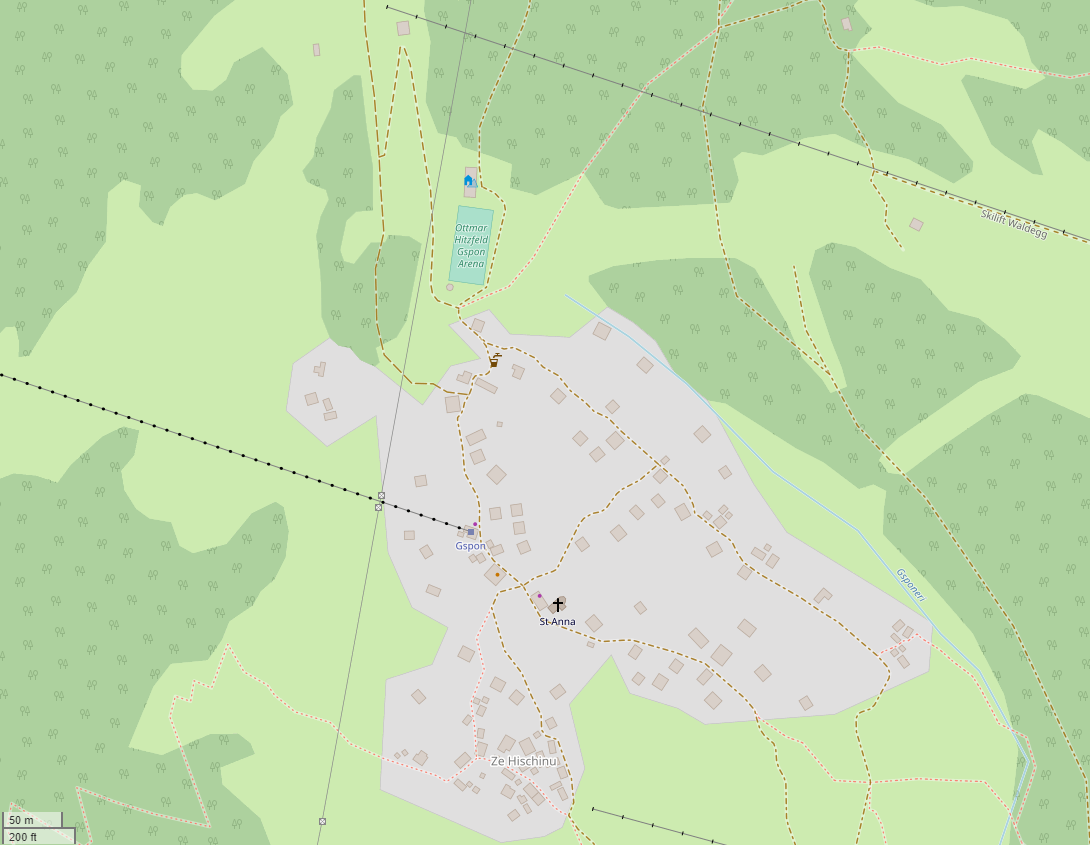 Gspon 1894 m

1 Bergstation + Skiraum 
2 Konsum
3 Pension Alpenblick
4 Kurzer Skilift
5 Langer Skilift
6 Rondel Pistenbeiz

Skilifte 2000-2190 m
Beschneite gut präparierte Pisten

Schneeschuhtouren
Die 2 ausgeschilderten  Schneeschuhtouren sind für EinsteigerInnen gut geeignet. 
Ca. je 1.5 Std. wenig Steigungen. 
 Ausgangspunkt bei der Bergstation und Pension Alpenblick, wo man gut essen kann. Die Sonnenterasse hat Morgen und Nachmittag und Abendsonne!
map.schweizmobil.ch Gspon  Schneeschuhtouren   

Wanderungen Karte 
+ gute Beschreibungen scrollen Folie 5 und 6
6
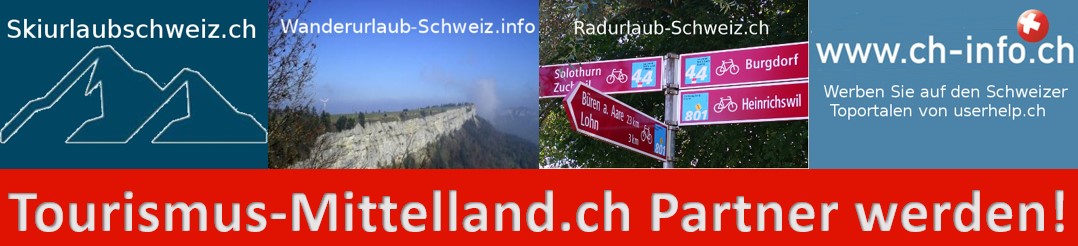 1+2
3
4
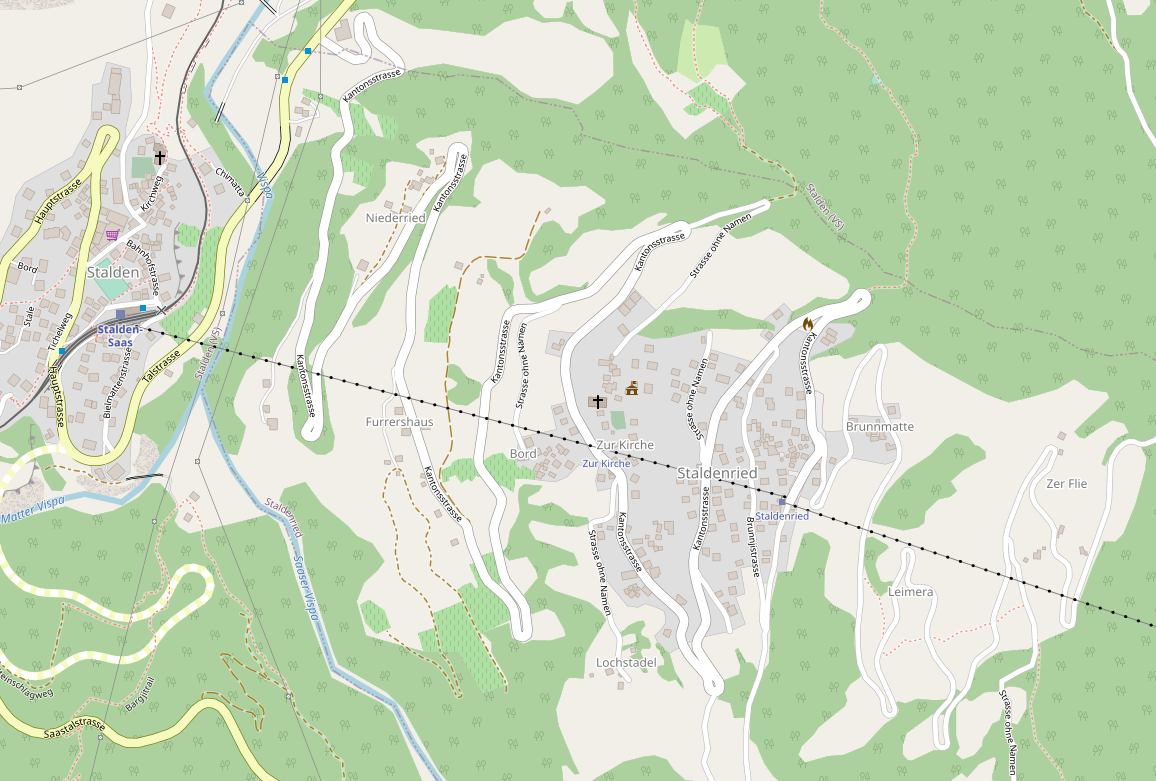 Zoombare frei Karten weltweit Klick Gspon und Staldenried Wallis
cc www.openstreetmap.org/search?query=gspon#map=13/46.2526/7.9155
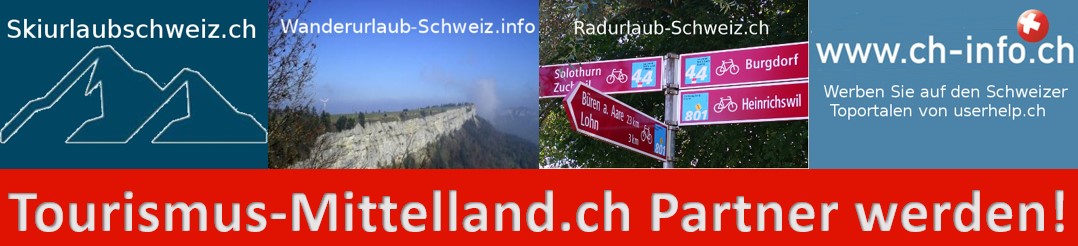 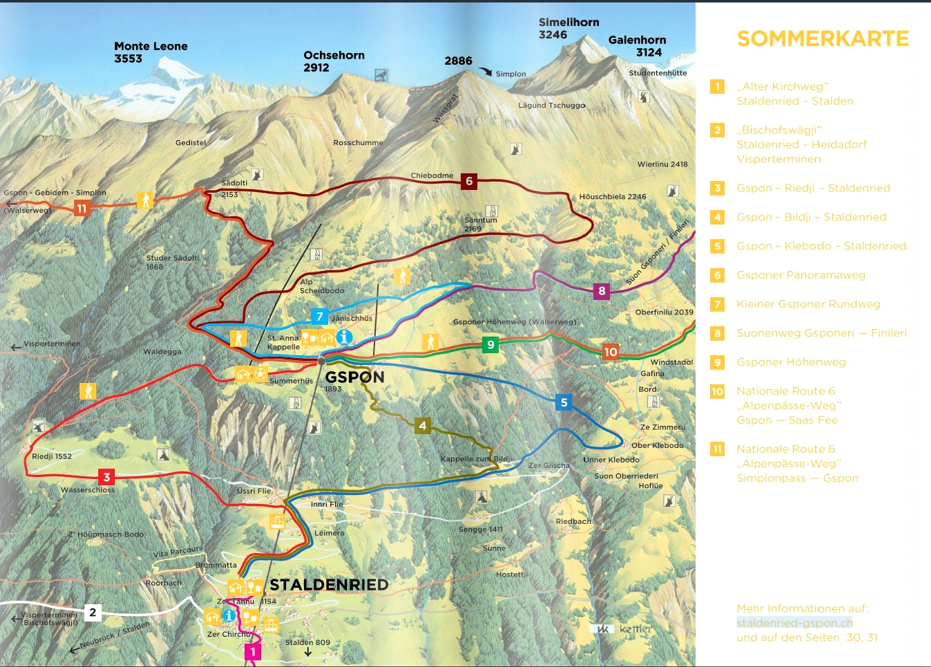 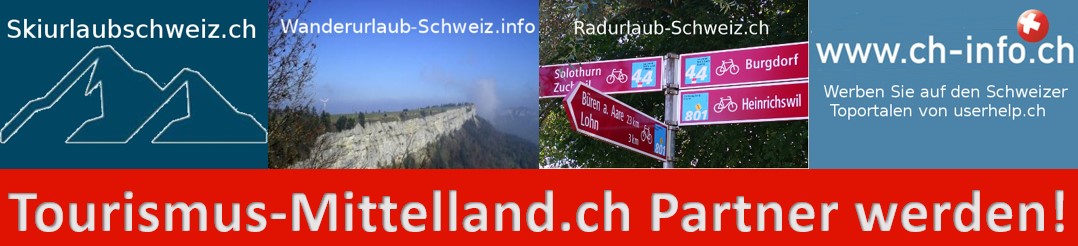 www.staldenried-gspon.ch
Erstellt durch ch-info.ch, 6.3.2022, 
       und www.urlaubschweiz.org
  Verwendung  unter Quellenangabe!Verlinkungen + Weiterempfehlung freuen uns!
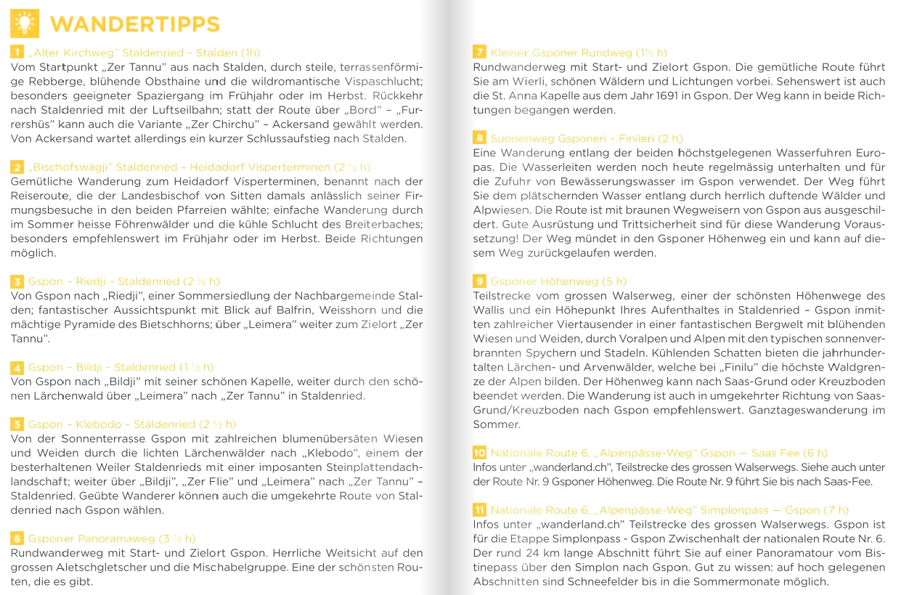 Quelle Texte mehr Infos www.staldenried-gspon.ch